El Tió de Nadal
Bon Nadal!
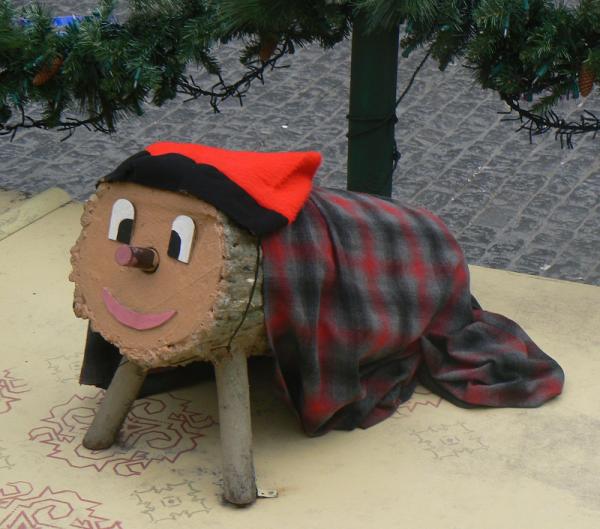 Què és això?Pistes:
Es diu Tió.
És una tradició de Nadal.
És com els Reis Mags, el Pare Noel o la Befana.
És propi de Catalunya.
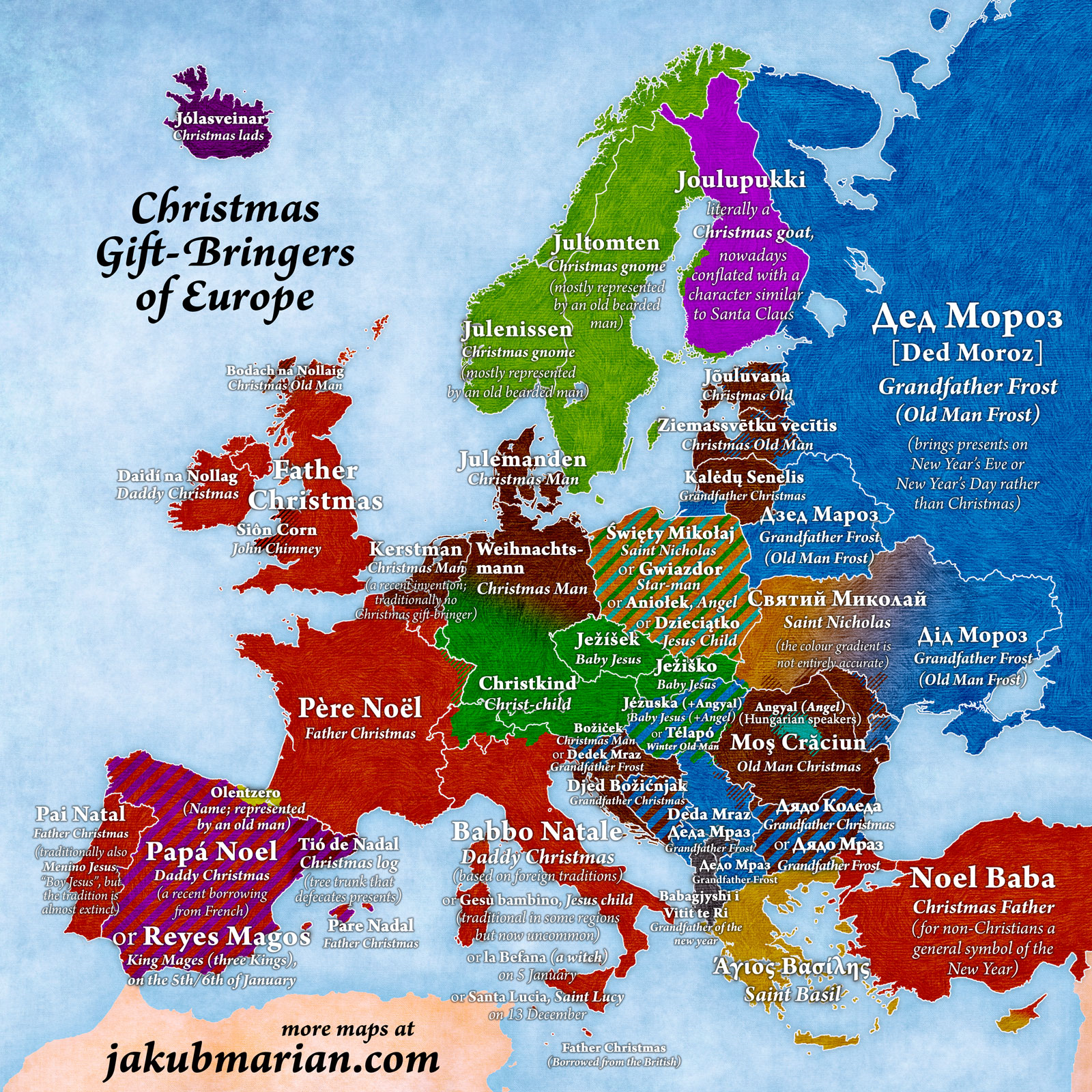 ¿Quienes son?
«Tras el nacimiento de Jesús de Nazaret,    acudieron desde Oriente para rendirle homenaje y entregarle regalos de gran riqueza simbólica: oro, incienso y mirra.»
Los Reyes Magos
Feliz Navidad!
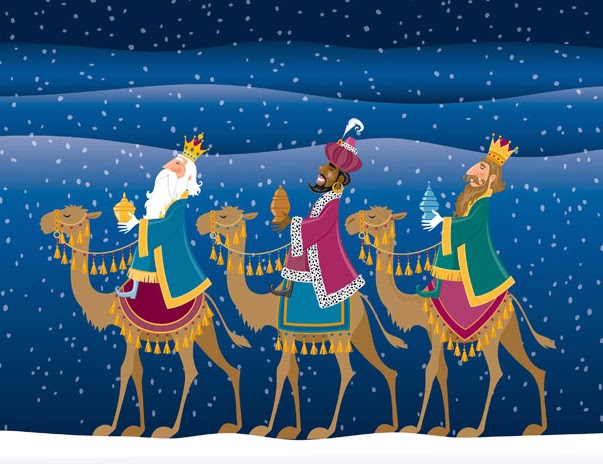 Chi è?
«Secondo la tradizione, si tratta di una donna molto anziana che vola su una logora scopa, per fare visita ai bambini nella notte tra il 5 e il 6 gennaio e riempire le calze lasciate da essi, appositamente appese sul camino o vicino a una finestra; generalmente, i bambini che durante l'anno si sono comportati bene riceveranno dolci, caramelle, frutta secca o piccoli giocattoli. Al contrario, coloro che si sono comportati male troveranno le calze riempite con del carbone o dell’aglio».
La Befana
¡Buon Natale!
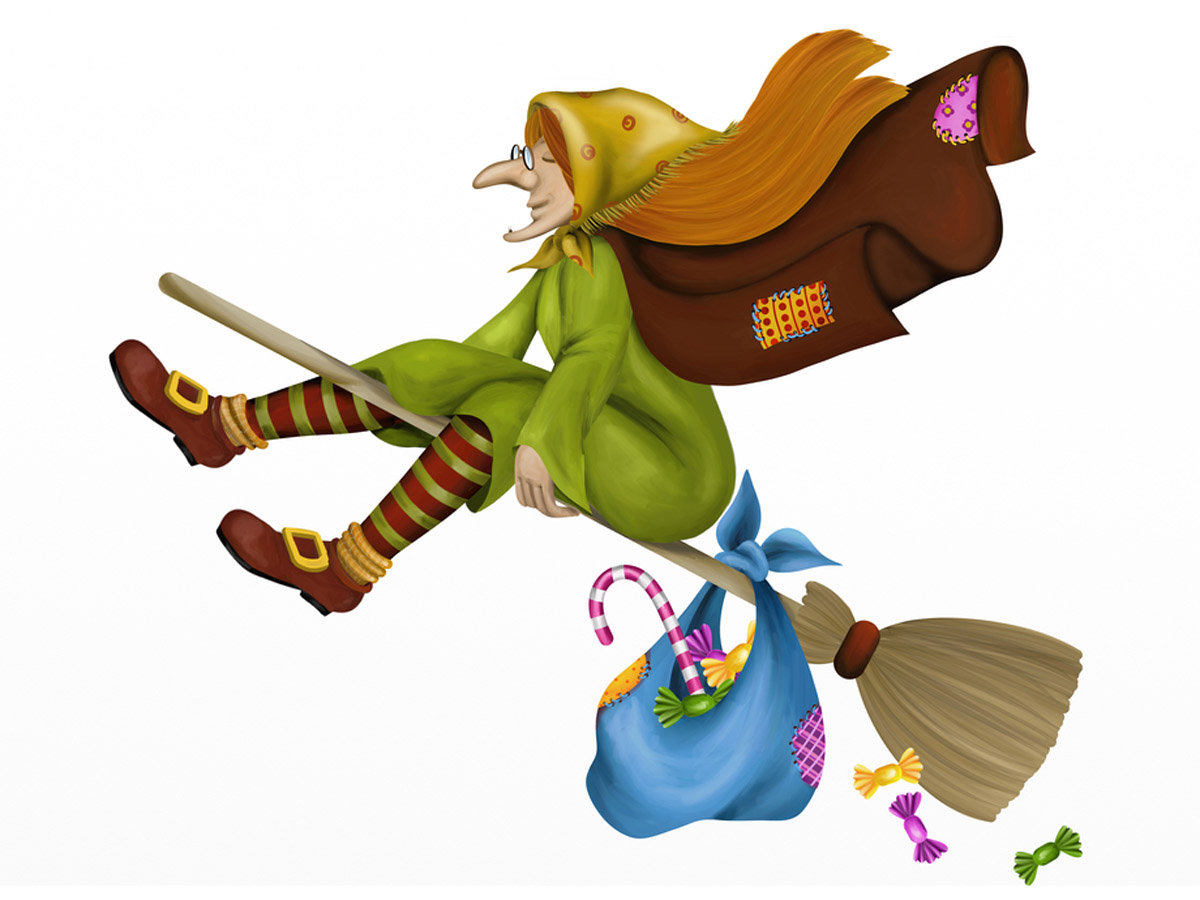 ¿Quién es?
«Se trata de un carbonero mitológico que trae los regalos el día de Navidad en los hogares. Su singular característica es que vive aislado de la sociedad dedicado a hacer carbón vegetal en el bosque gustándole comer y beber bien y cada invierno baja de las montañas a los pueblos»
Olentzero
Eguberri on!
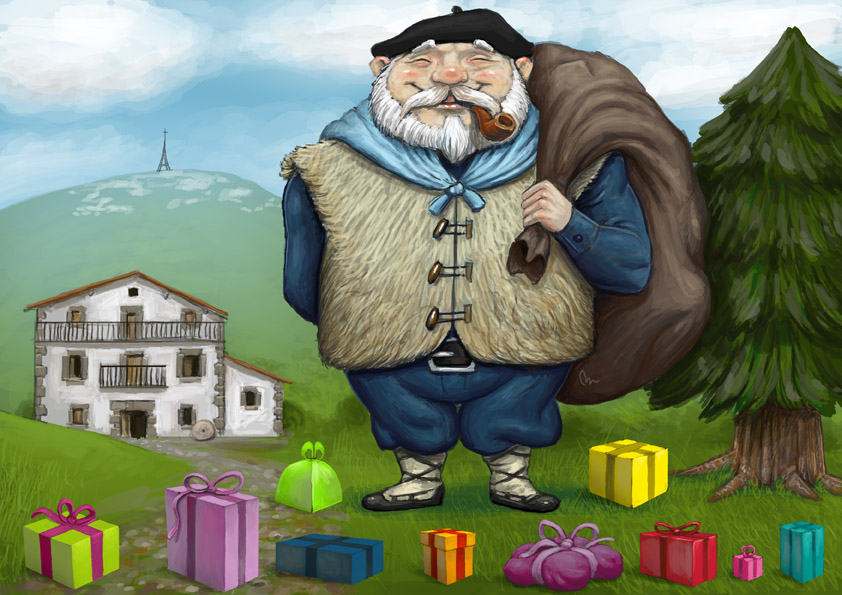 El Tió de Nadal
Bon Nadal!
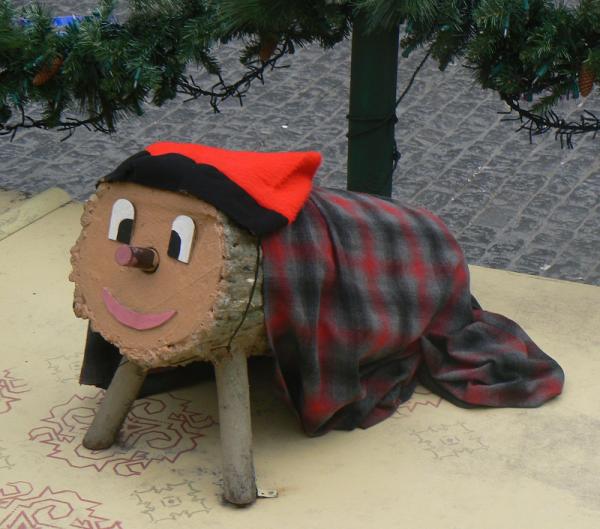 Més pistes
És una tradició veritablement curiosa.
Els estrangers solen estranyar-se’n.
Va acompanyat d’una cançó.
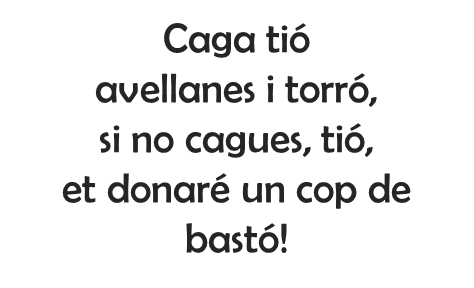 Encara més pistes
http://www.elnacional.cat/enblau/es/curiosidades/caga-tio-television-estados-unidos_124947_102.html


VIDEO: a partir de 0.30
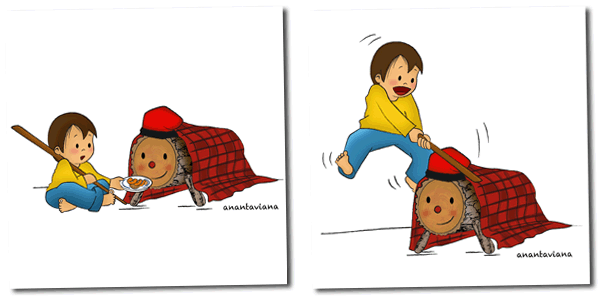 Caga tióavellanes i torró,si no cagues, tió,et donaré un cop de bastó!
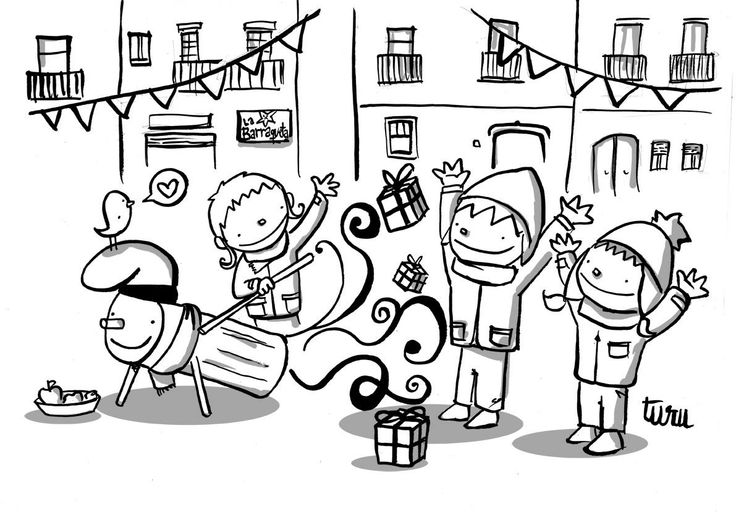 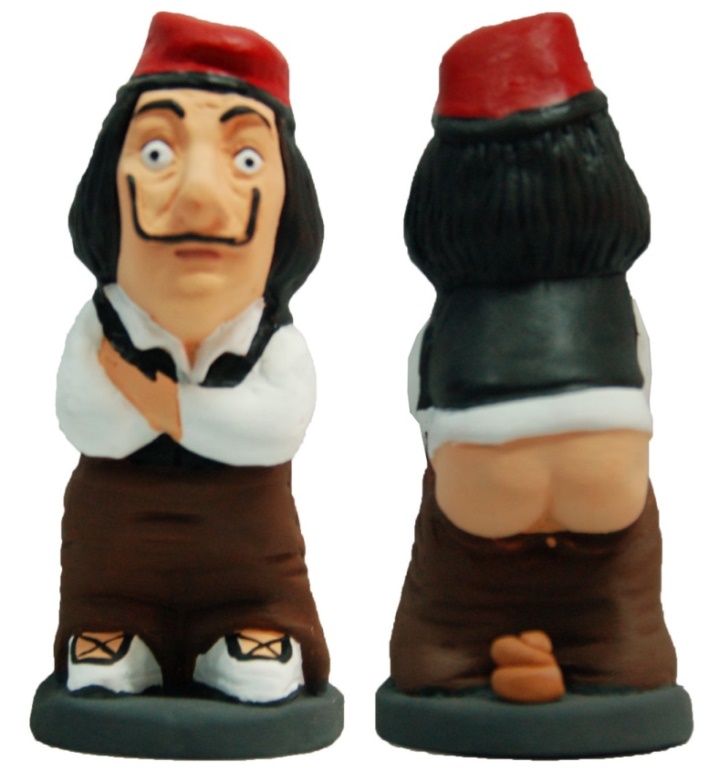 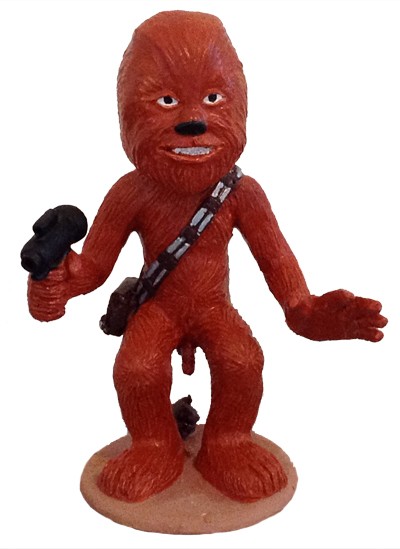 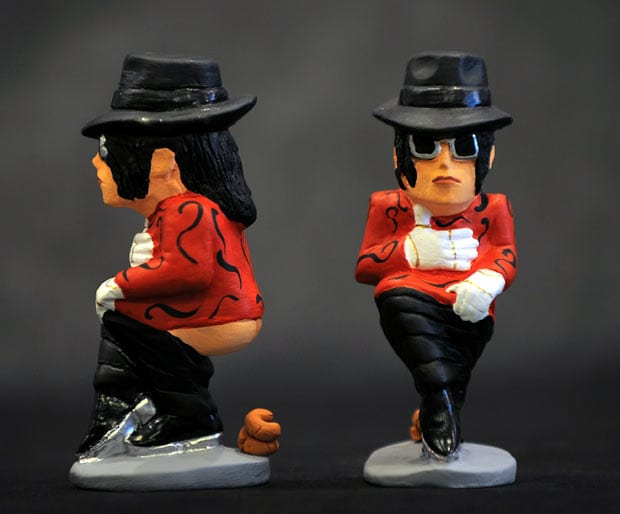 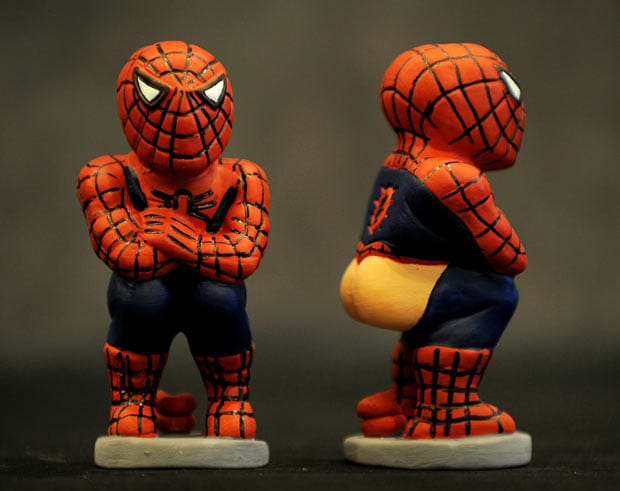 Per acabar...
Quina d’aquestes dues cançons és una nadala?
Toda menina Bahiana (2.22-3)
Pó de Estrelas
(o-1)
Que Deus entendeu de darToda magiaPro bem, pro malPrimeiro chão da BahiaPrimeiro carnaval
Brilha uma nova estrela, fica o mundo iluminado
Pelos céus o Pai Natal vem num trenó bem carregado
De presentes para os meninos que se portam muito bem
E traz prendas e traz mimos para os marotos também
Porque é Natal, nasce um menino encantado
E ao chegar uma criança, o mundo é abençoado
É Natal,
https://www.youtube.com/watch?v=XgQLOSpG4EM
https://www.youtube.com/watch?v=LFzu53snYhA